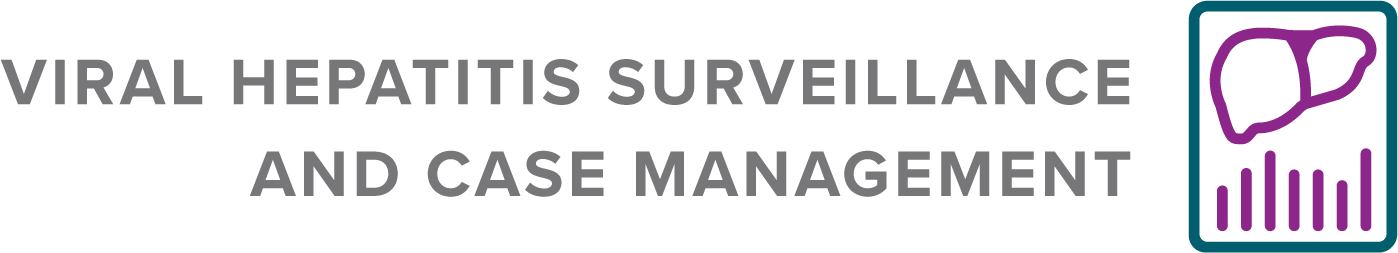 Table 1-2. Viral hepatitis conditions with corresponding National Notifiable Diseases Surveillance System (NNDSS) event codes and national notification criteria
*Hepatitis D is considered a coinfection or superinfection that can only occur in the presence of hepatitis B virus infection.